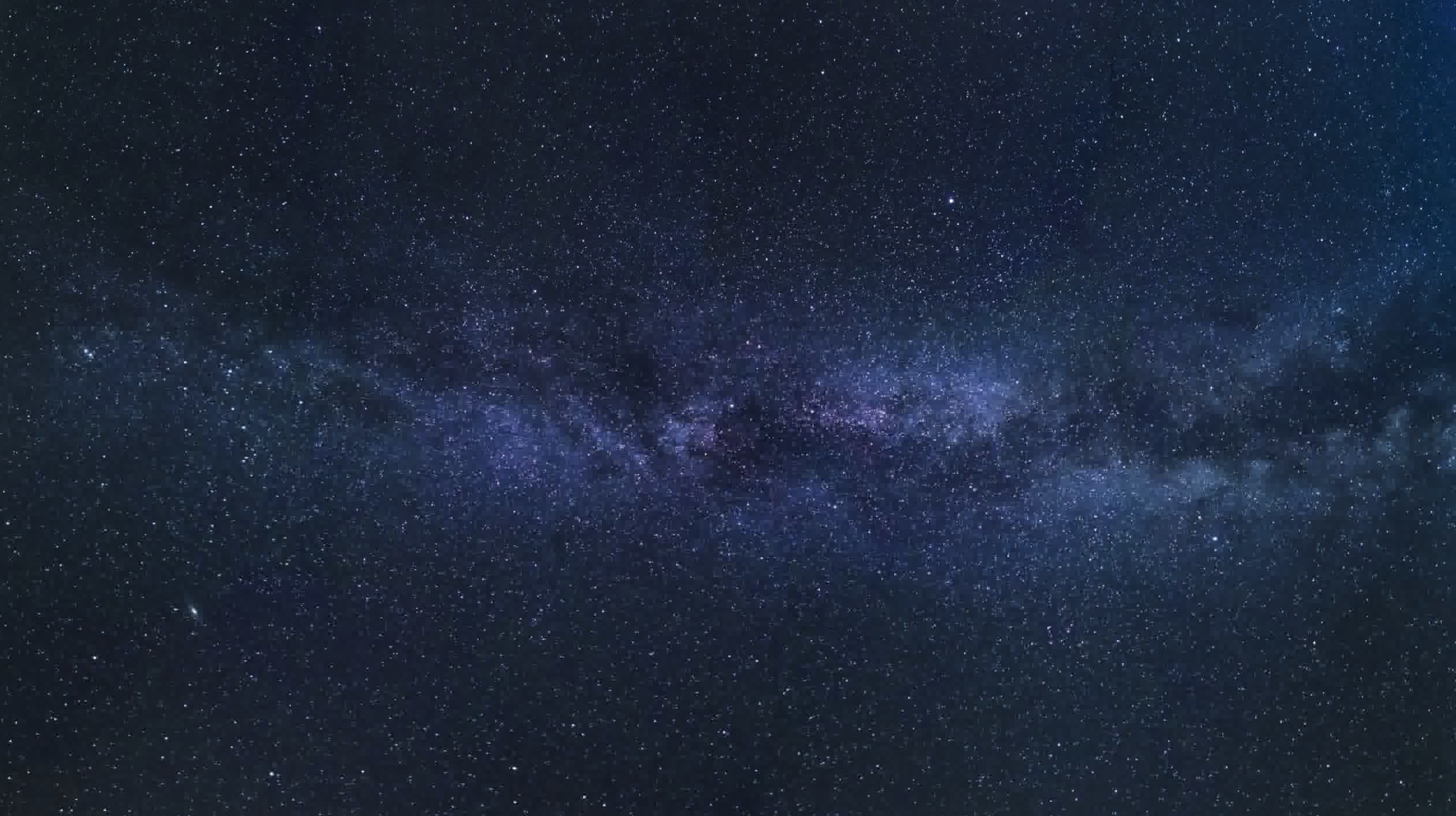 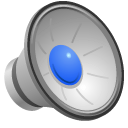 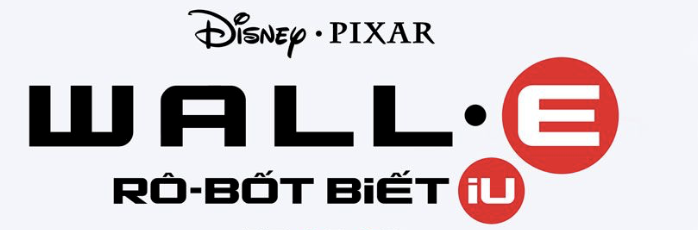 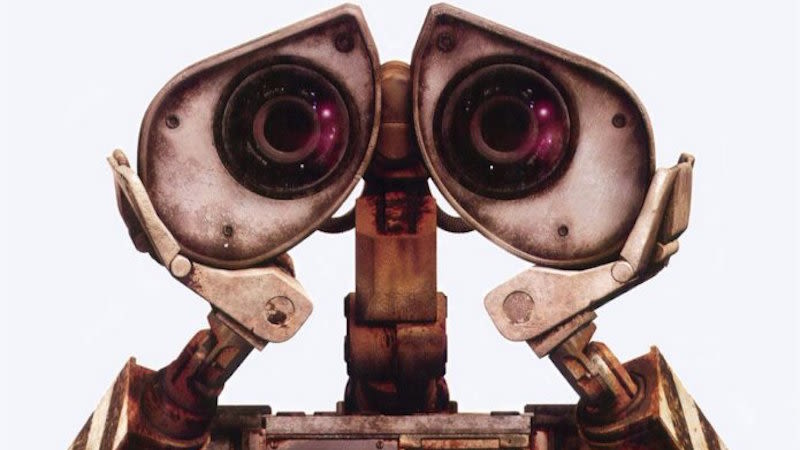 Prod. 许永倩 20150201106 英师五班
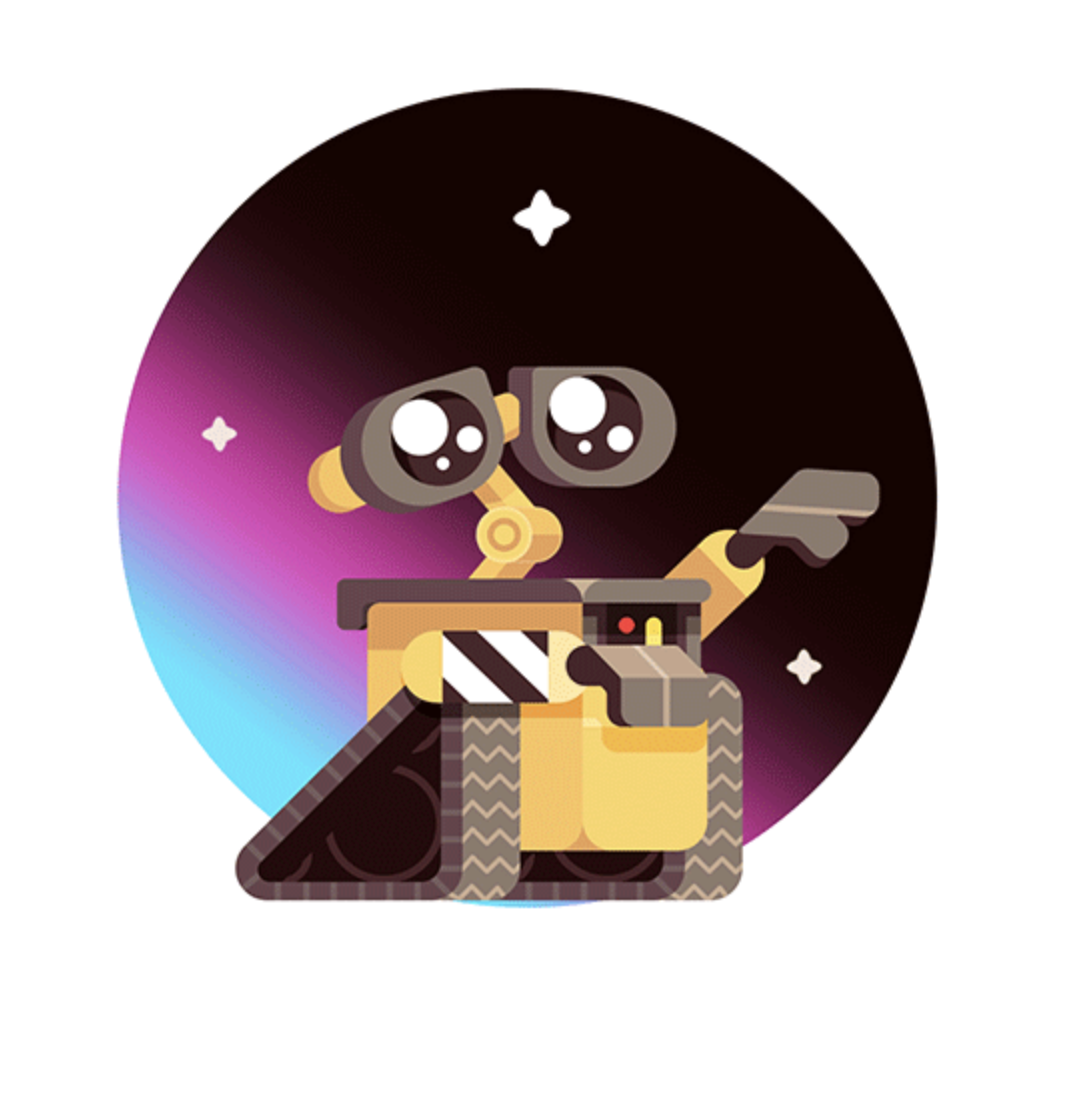 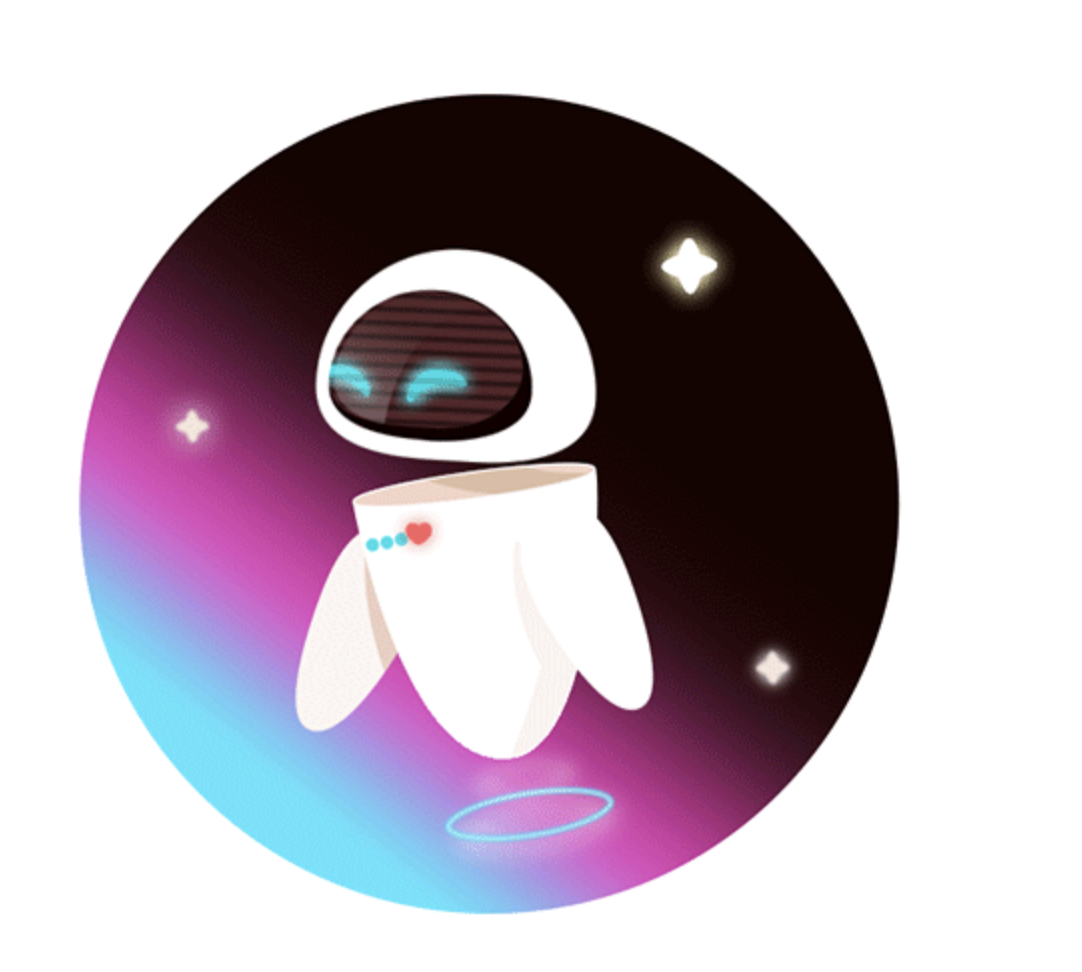 Down     to    Earth
—— WALL·E
Singer:
Peter Gabriel
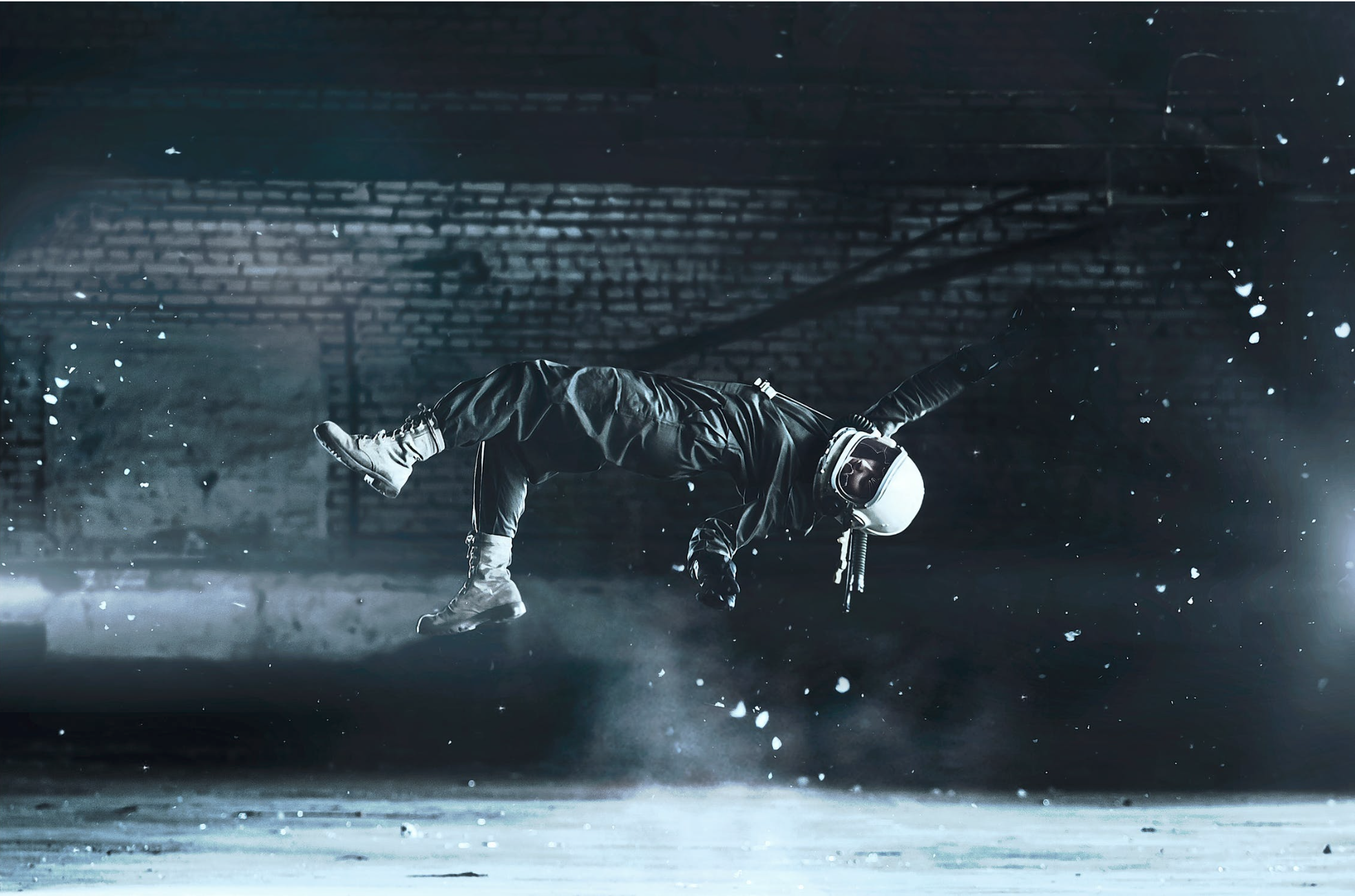 Did you think that your feet had been bound？
你是否感觉双脚受限？
By what gravity brings to the ground? 
被这重力带回地面？
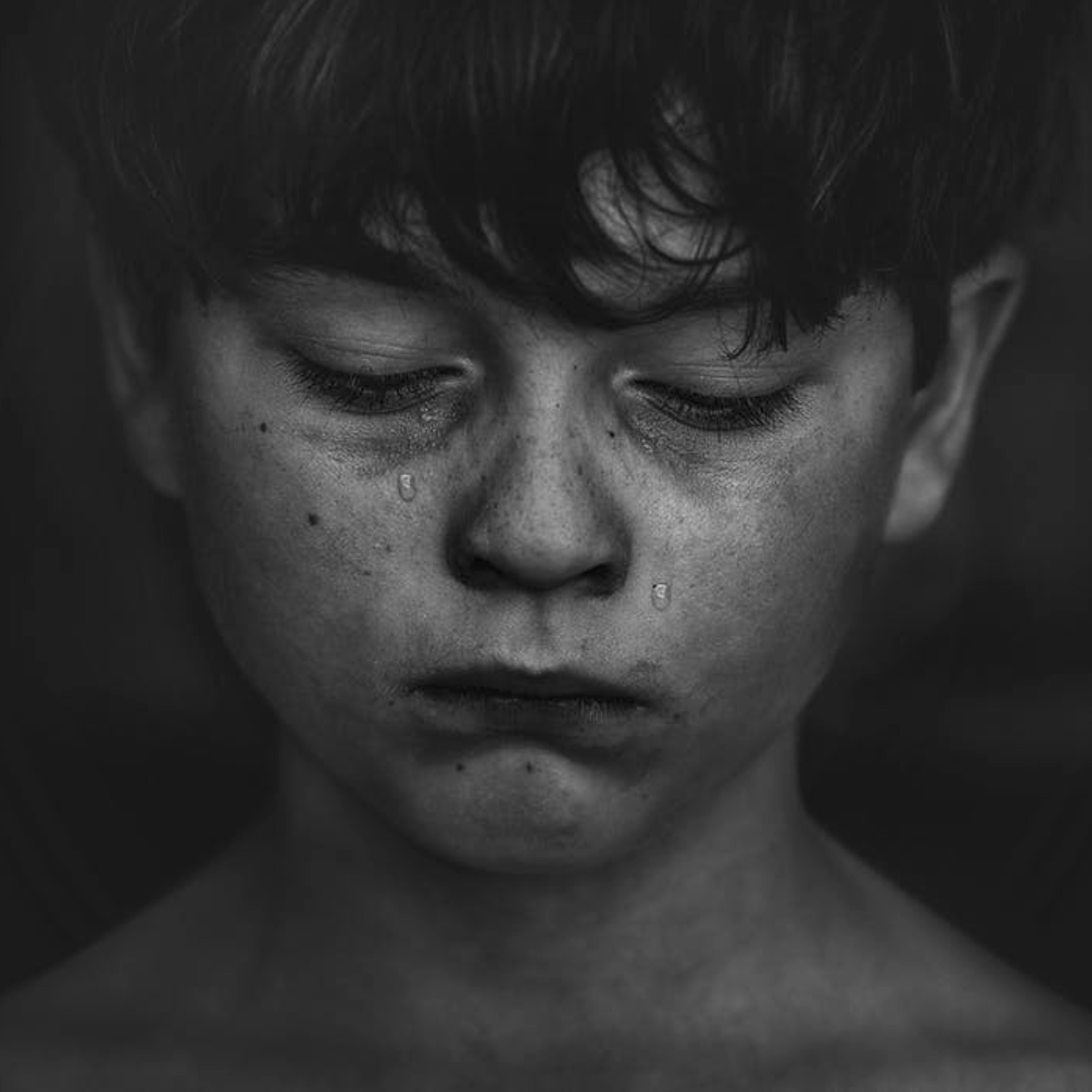 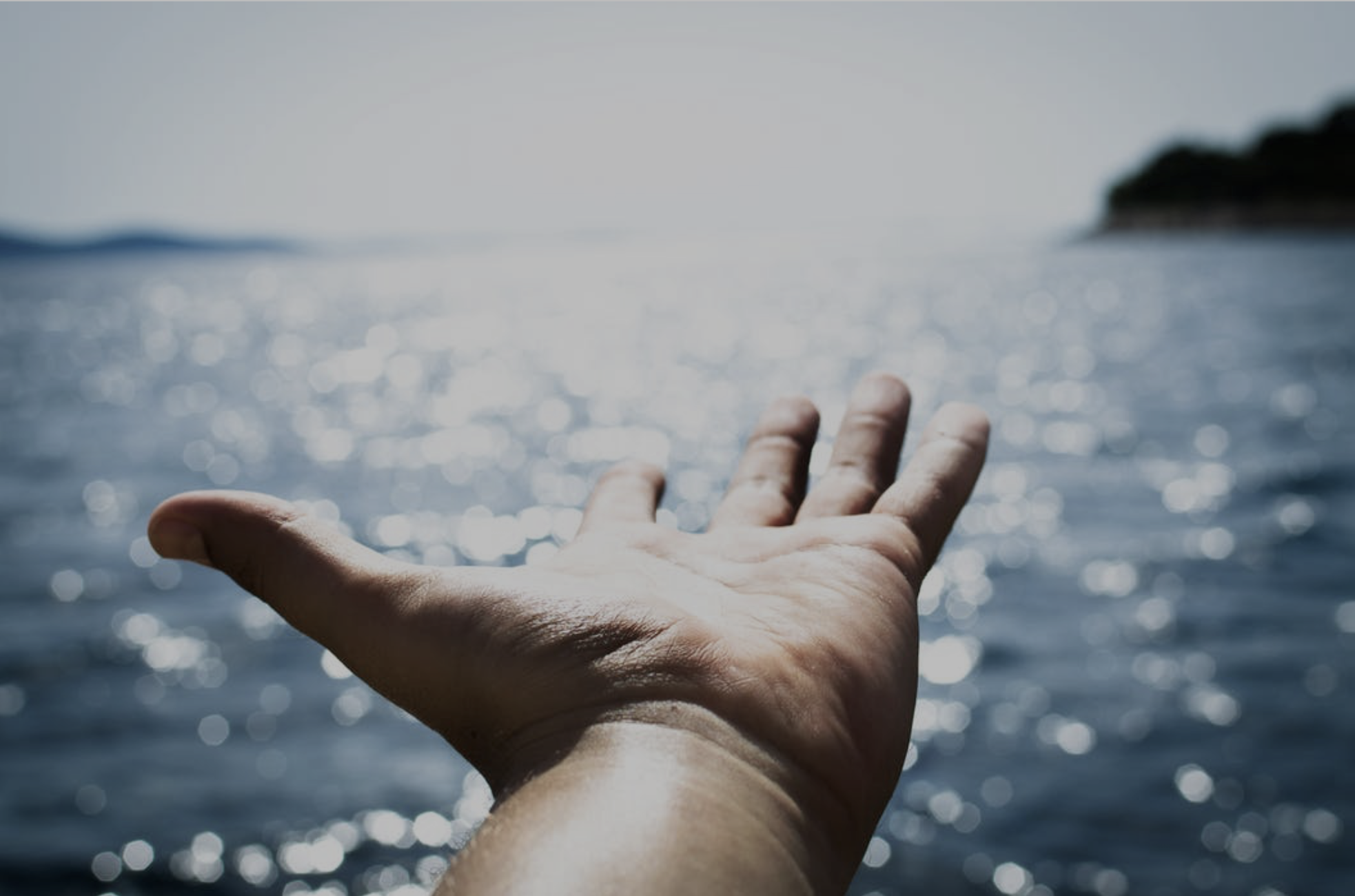 Did you feel you were tricked 
你是否感觉受骗？
Well, come on down 
好吧，下来吧
By the future you picked? 
被你选择的未来？
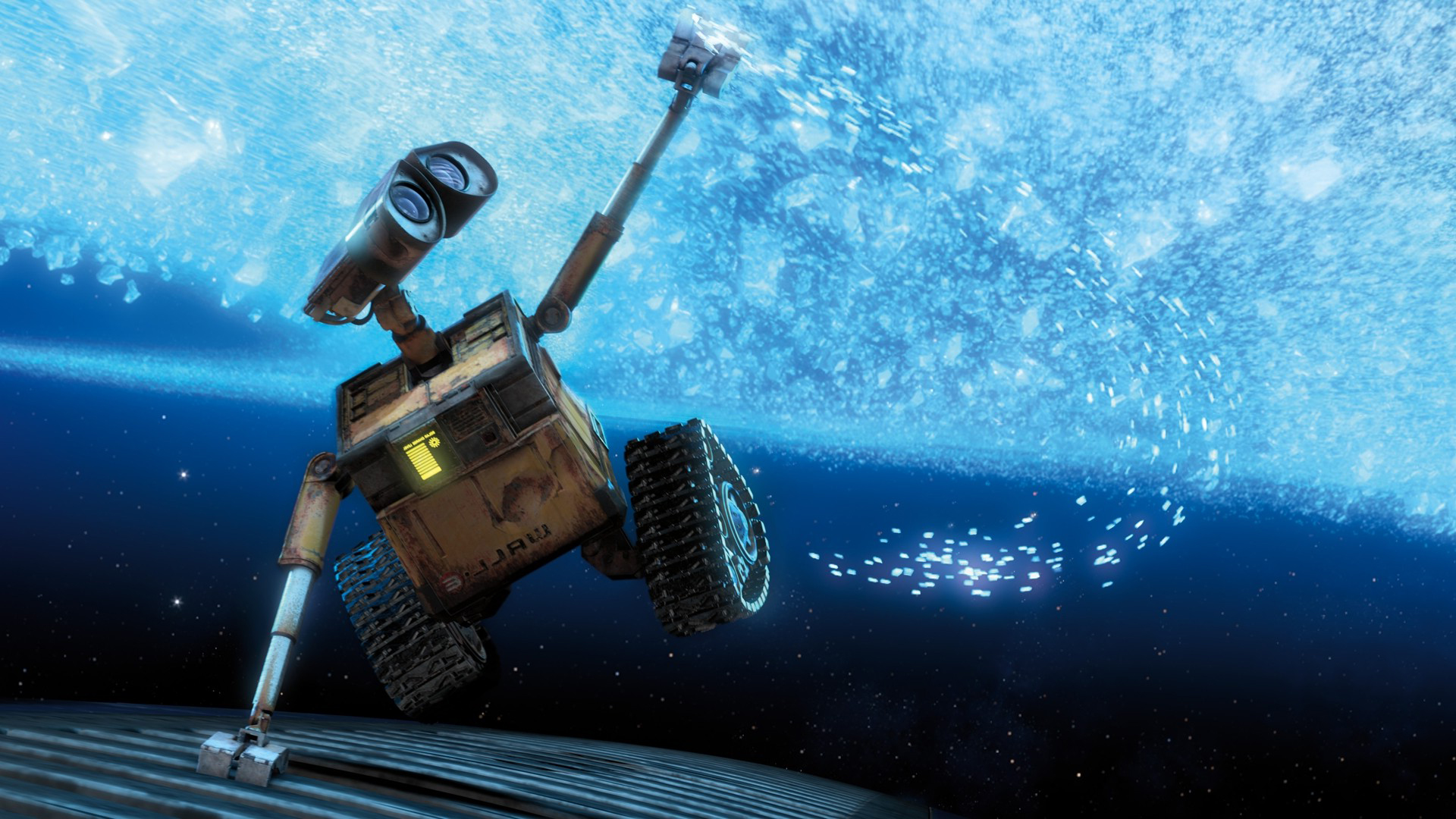 All those rules don't apply 
所有这些规则都不会适用
When you're high in the sky 
当你高高的在空中
So, come on down 
所以，下来吧
Come on down 
下来吧
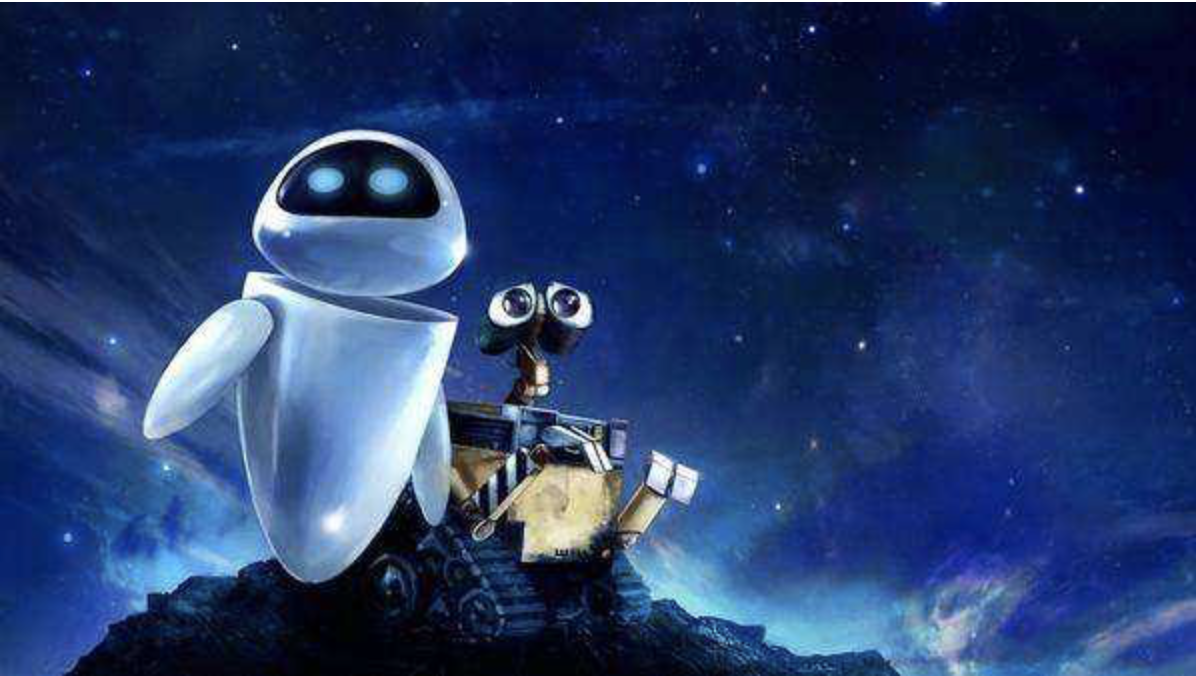 We're coming down to the ground 
我们正向地面降落
There's no better place to go 
没有更好的地方可去
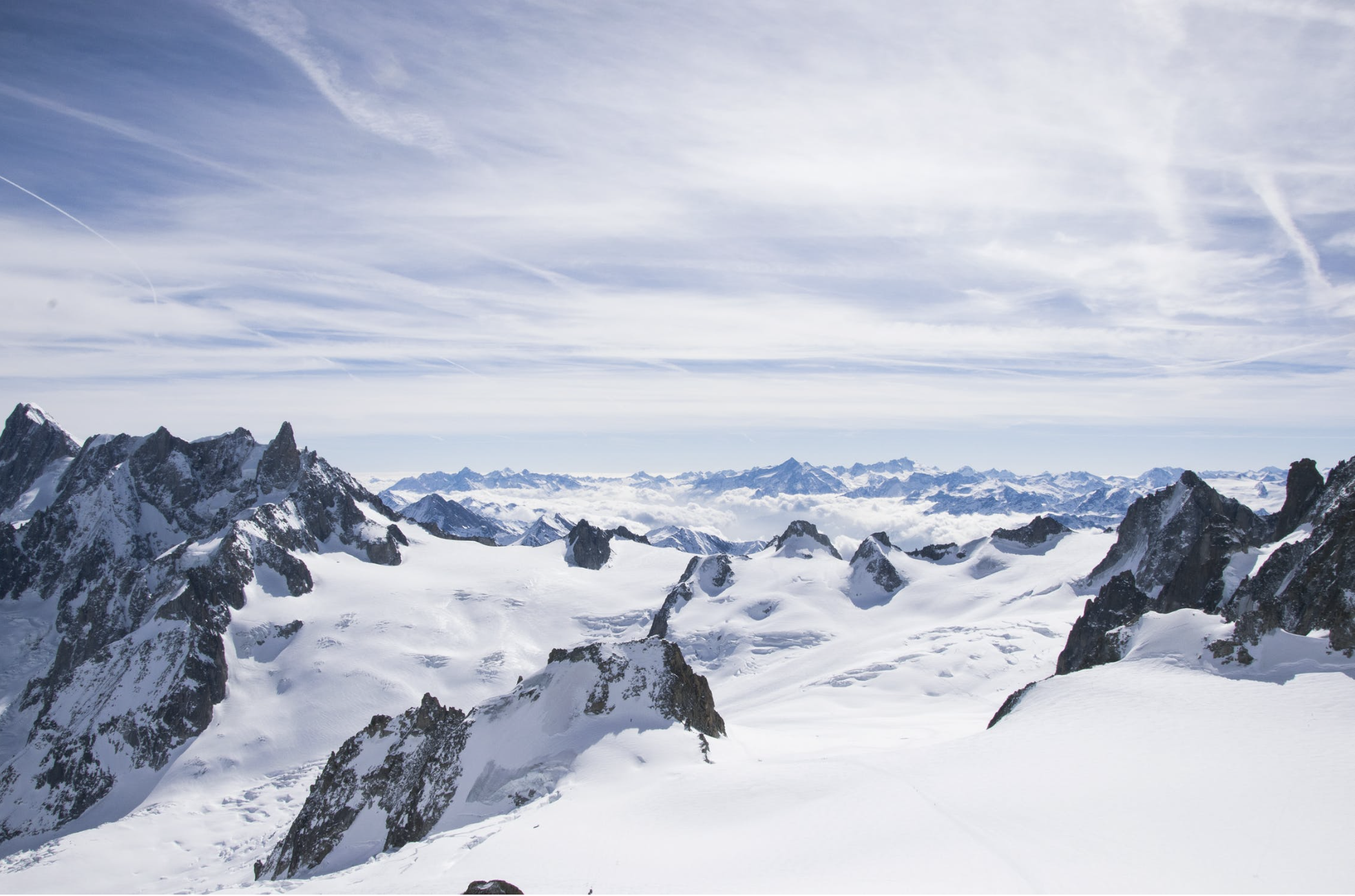 We've got snow up on the mountains 
我们有白雪皑皑的山峰
We're coming down to the ground 
我们正向地面降落
We've got rivers down below 
我们有顺势而下的溪河
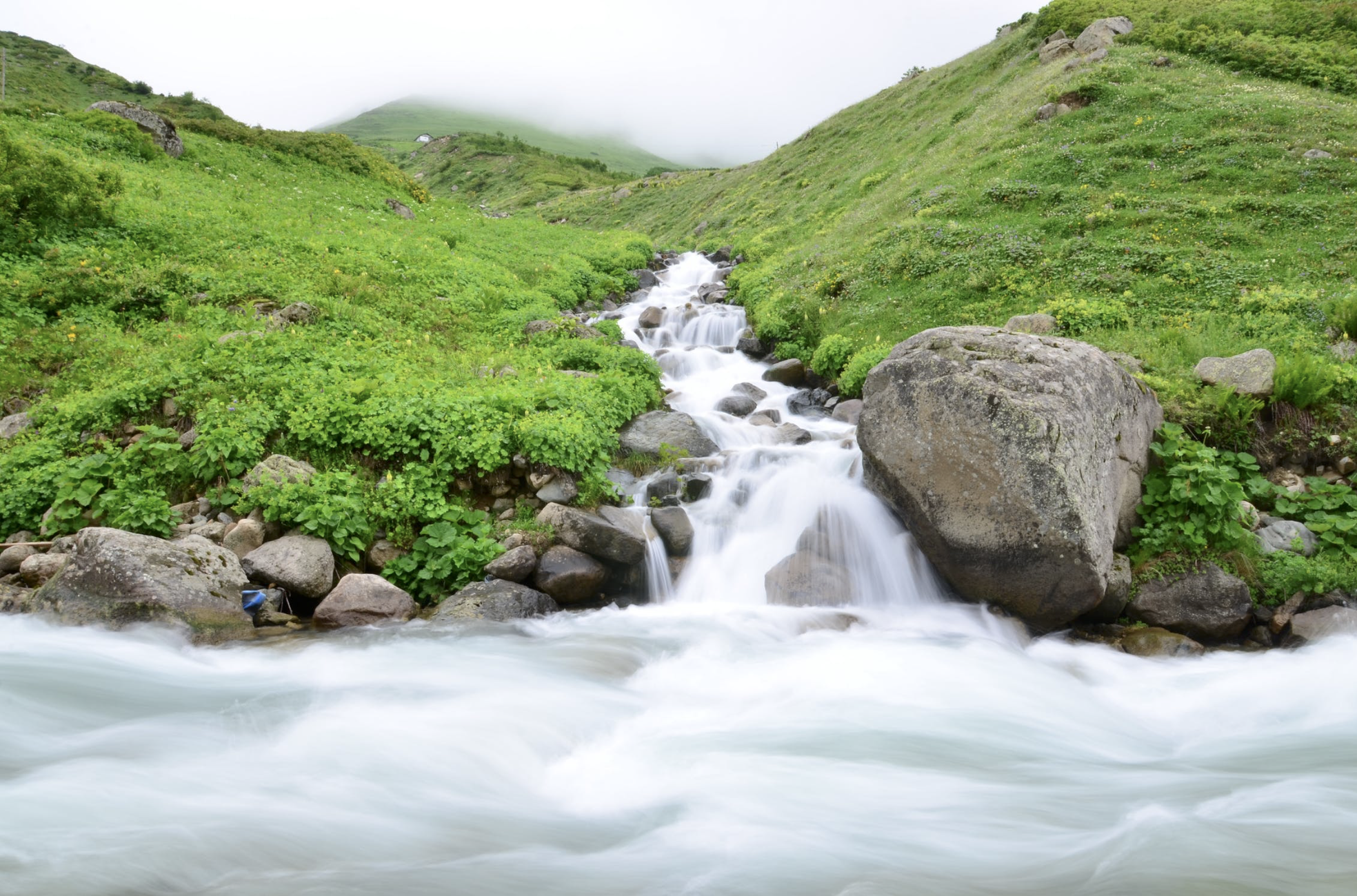 We hear the birds sing in the trees 
我们能听见林中的鸟啼
We send the seeds out in the breeze 
我们会在微风中播撒种子
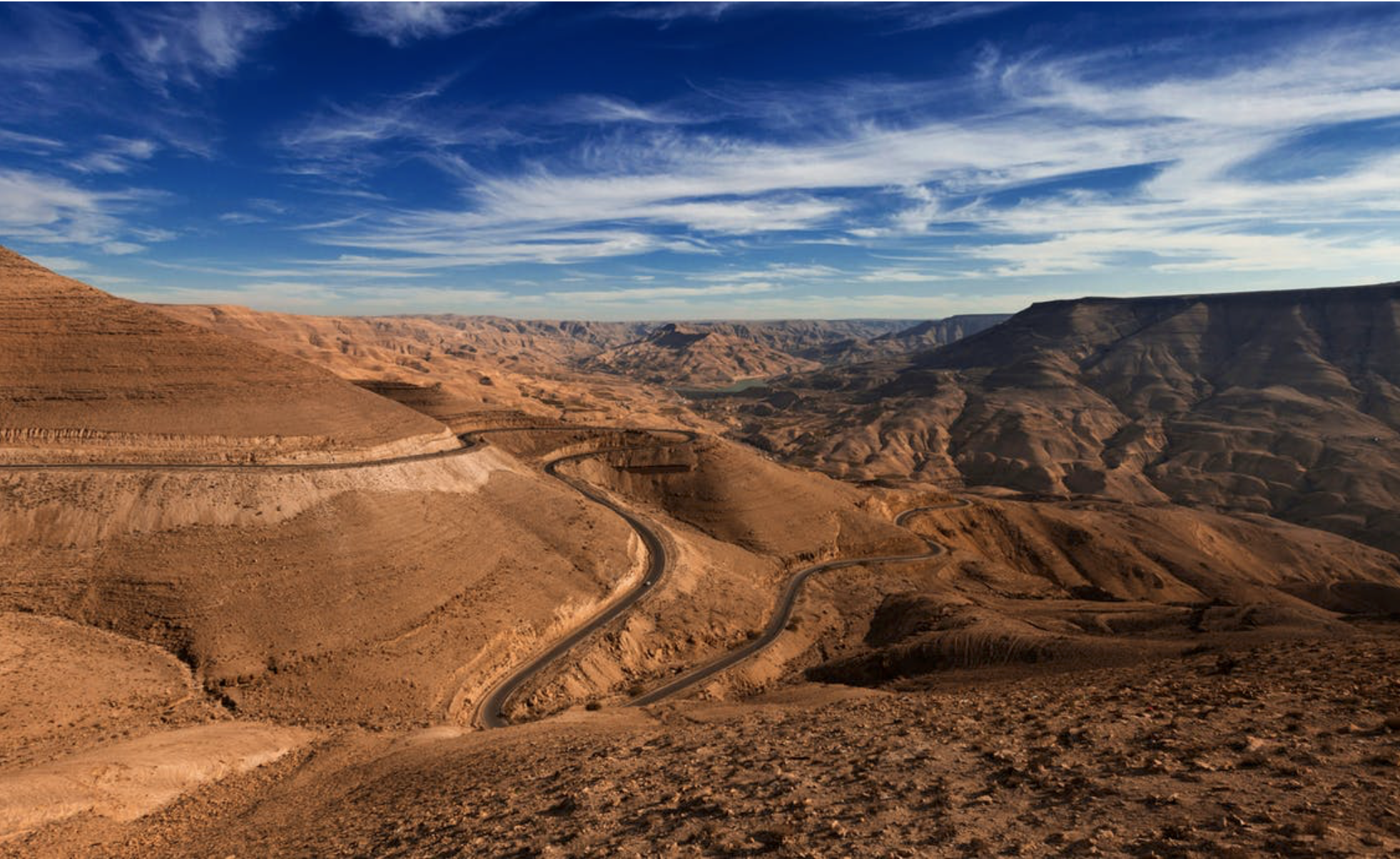 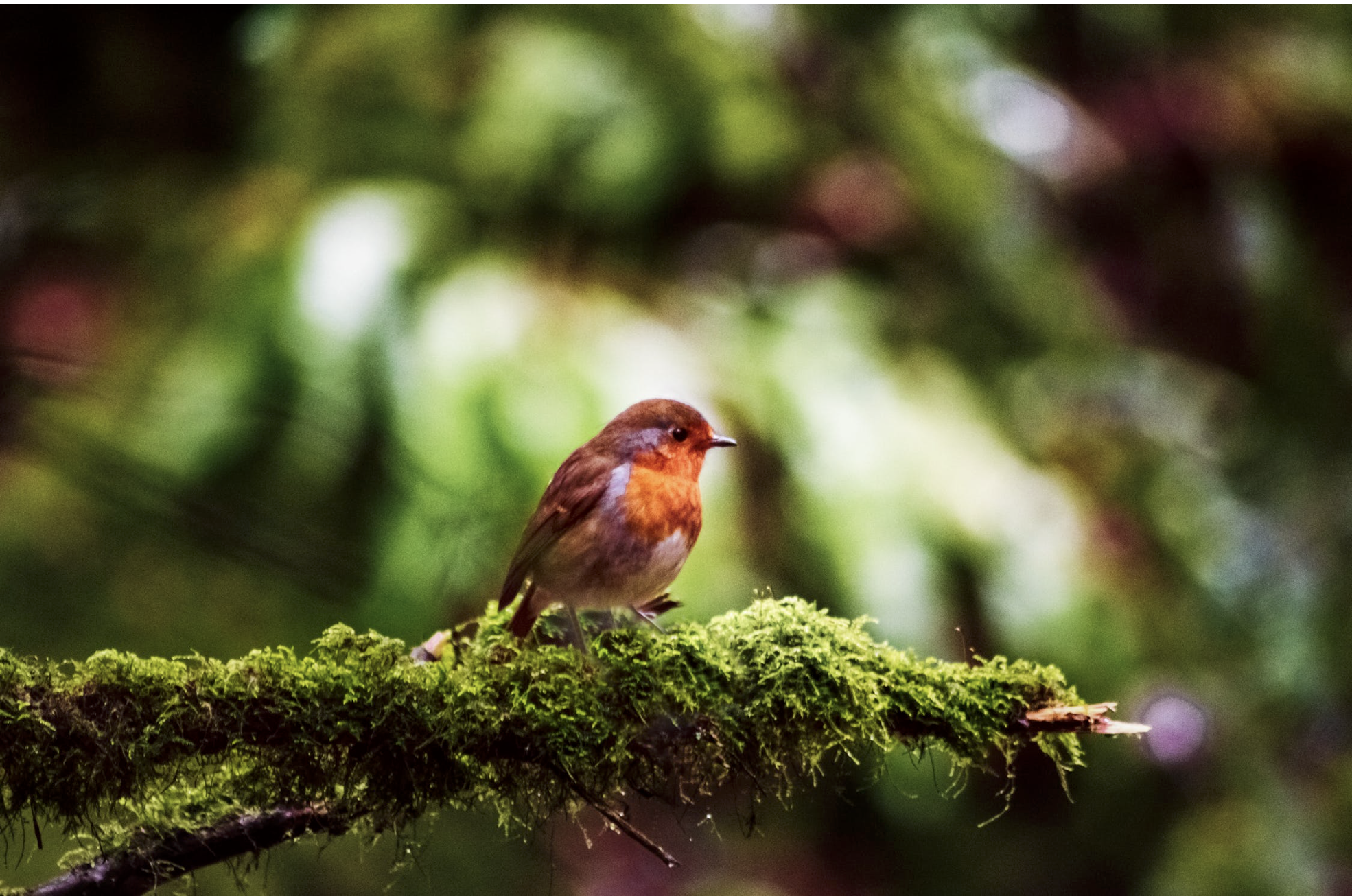 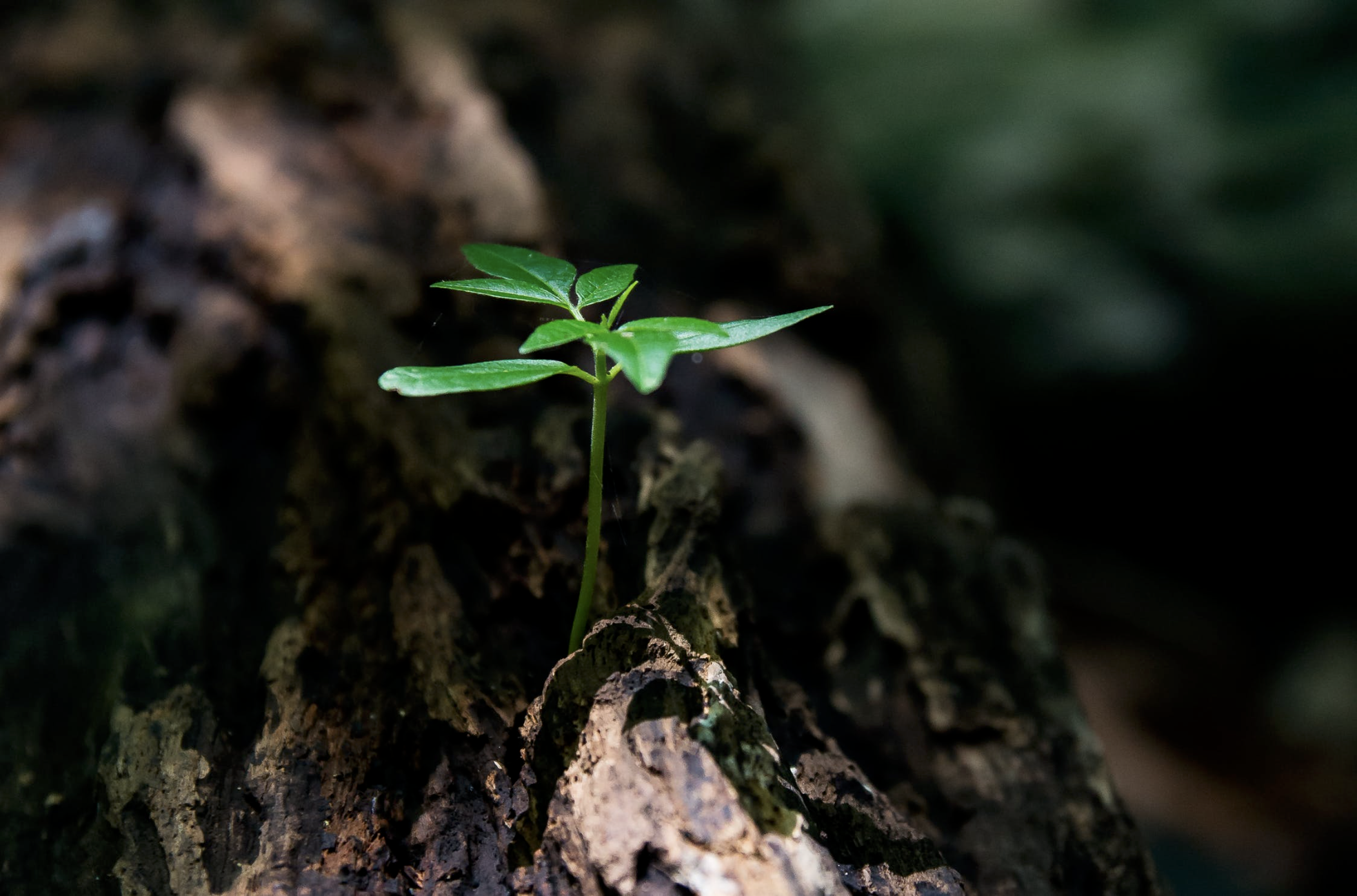 And the land will be looked after 
而且这土地也能被照料
We hear the birds sing in the trees 
我们能听见林中的鸟啼
And the land will be looked after 
而且这土地也能被照料
We send the seeds out in the breeze 
我们会在微风中播撒种子
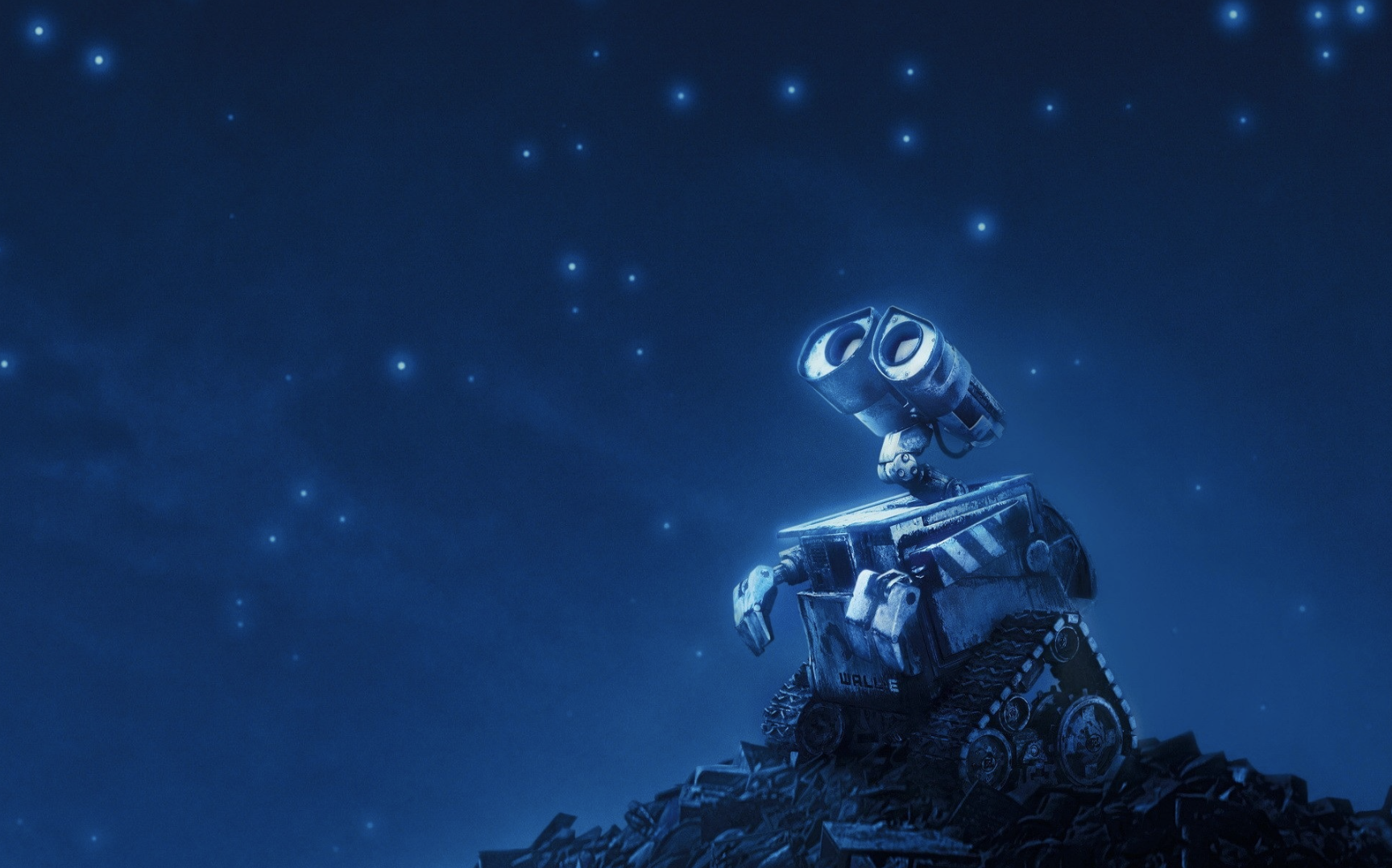 Did you think you'd escaped from routine 
你还在认为你偏离了计划？
By changing the script and the scene? 
因为改写了那剧本和场景？
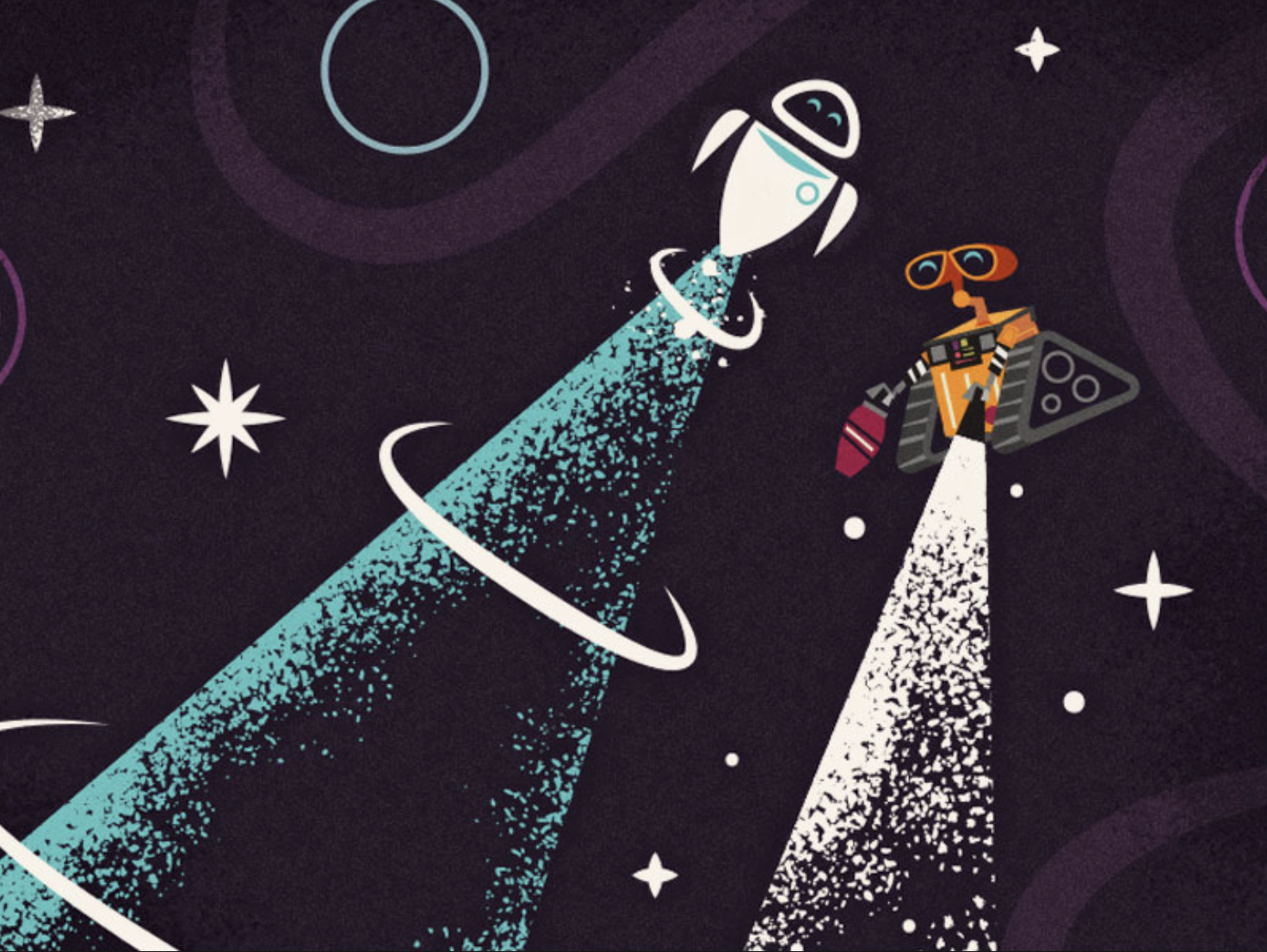 Despite all you made of it 
快放弃你曾经为那做的一切吧
You're always afraid 
你总是在害怕
Of the change 
这改变
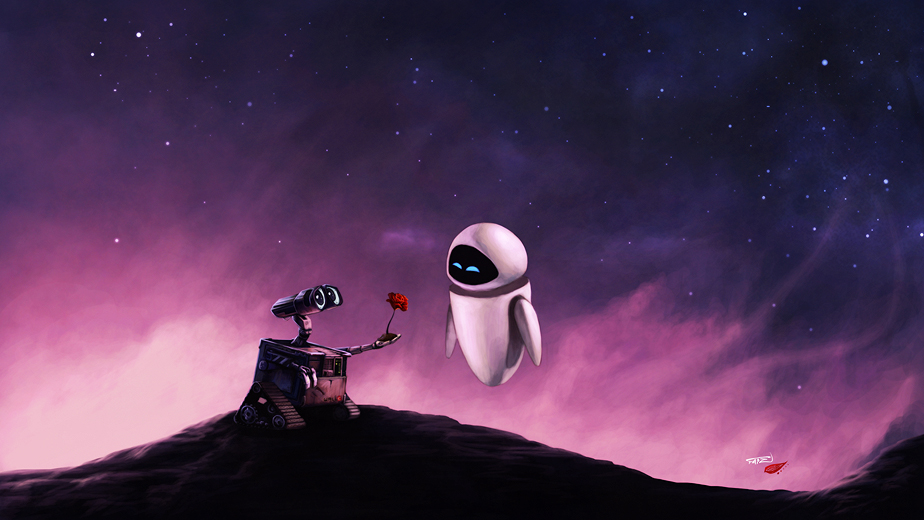 You've got a lot on your chest 
因为你已经得到了很多
So come on down 
所以下来吧
Come on down 
下来吧
Well, you can come as my guest 
好吧，你可以来当我的客人
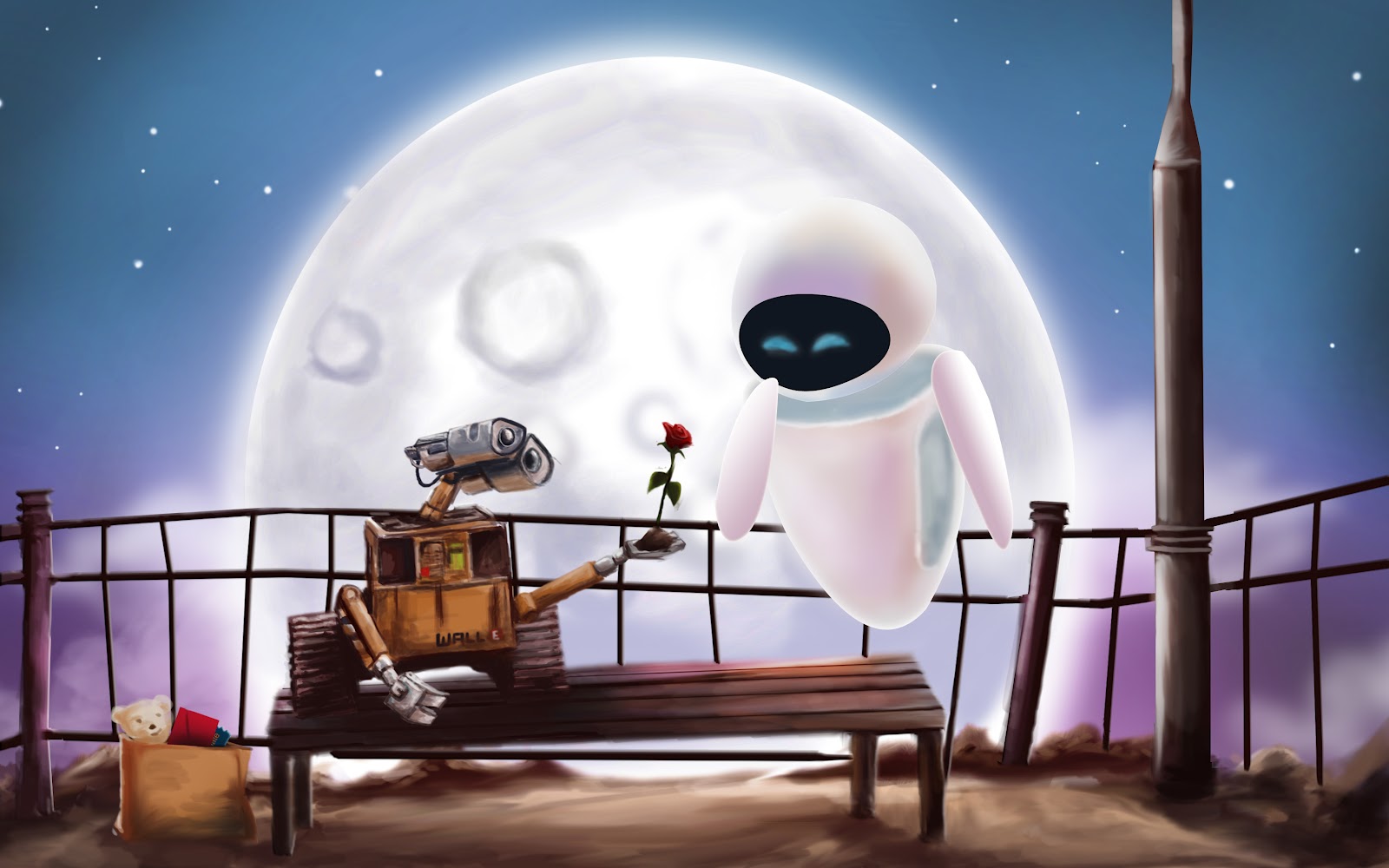 We're coming down to the ground 
我们正向地面降落
There's no better place to go 
没有更好的地方可去
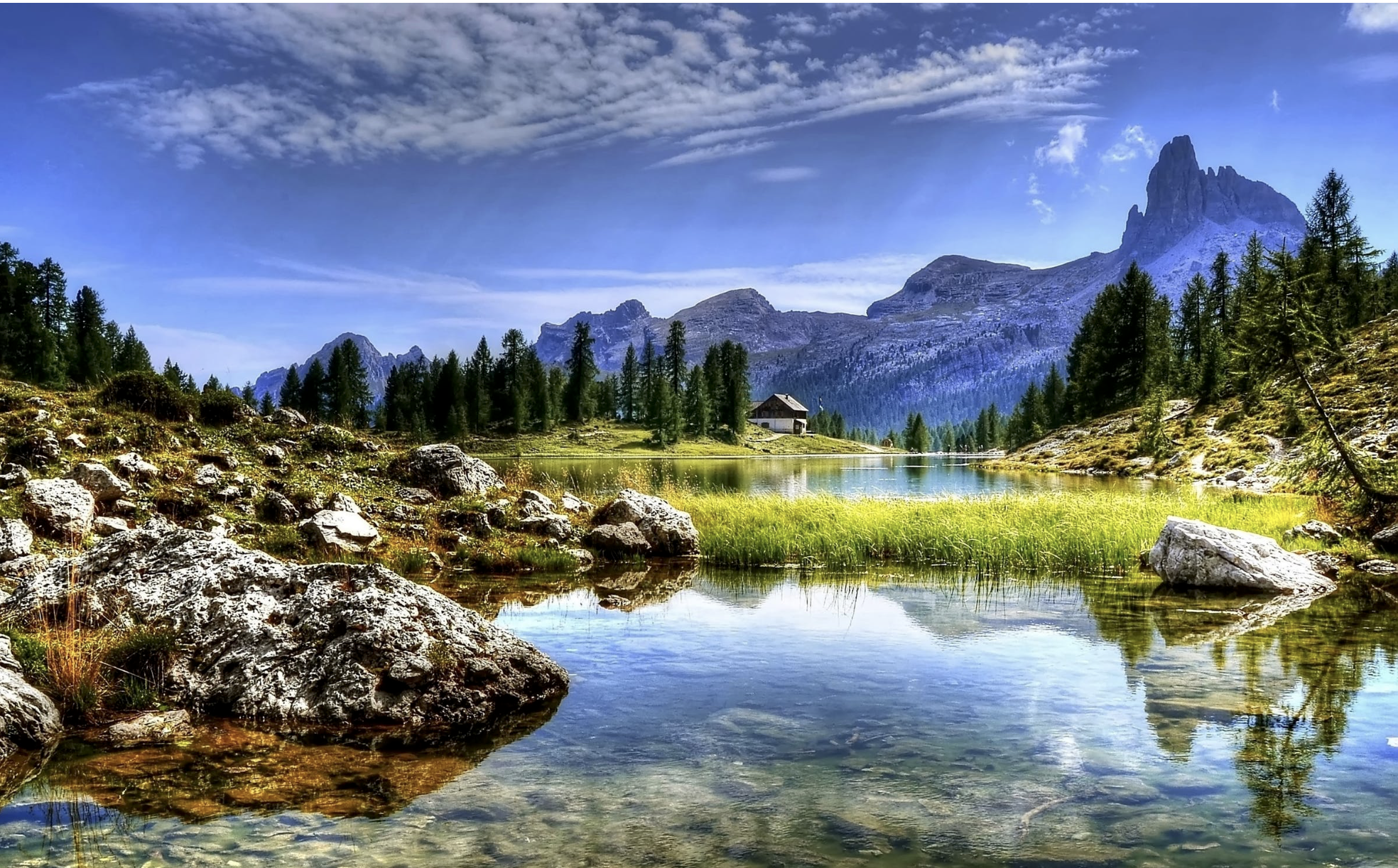 We've got snow up on the mountains 
我们有白雪皑皑的山峰
We've got rivers down below 
我们有顺势而下的溪河
We're coming down to the ground
我们正向地面降落
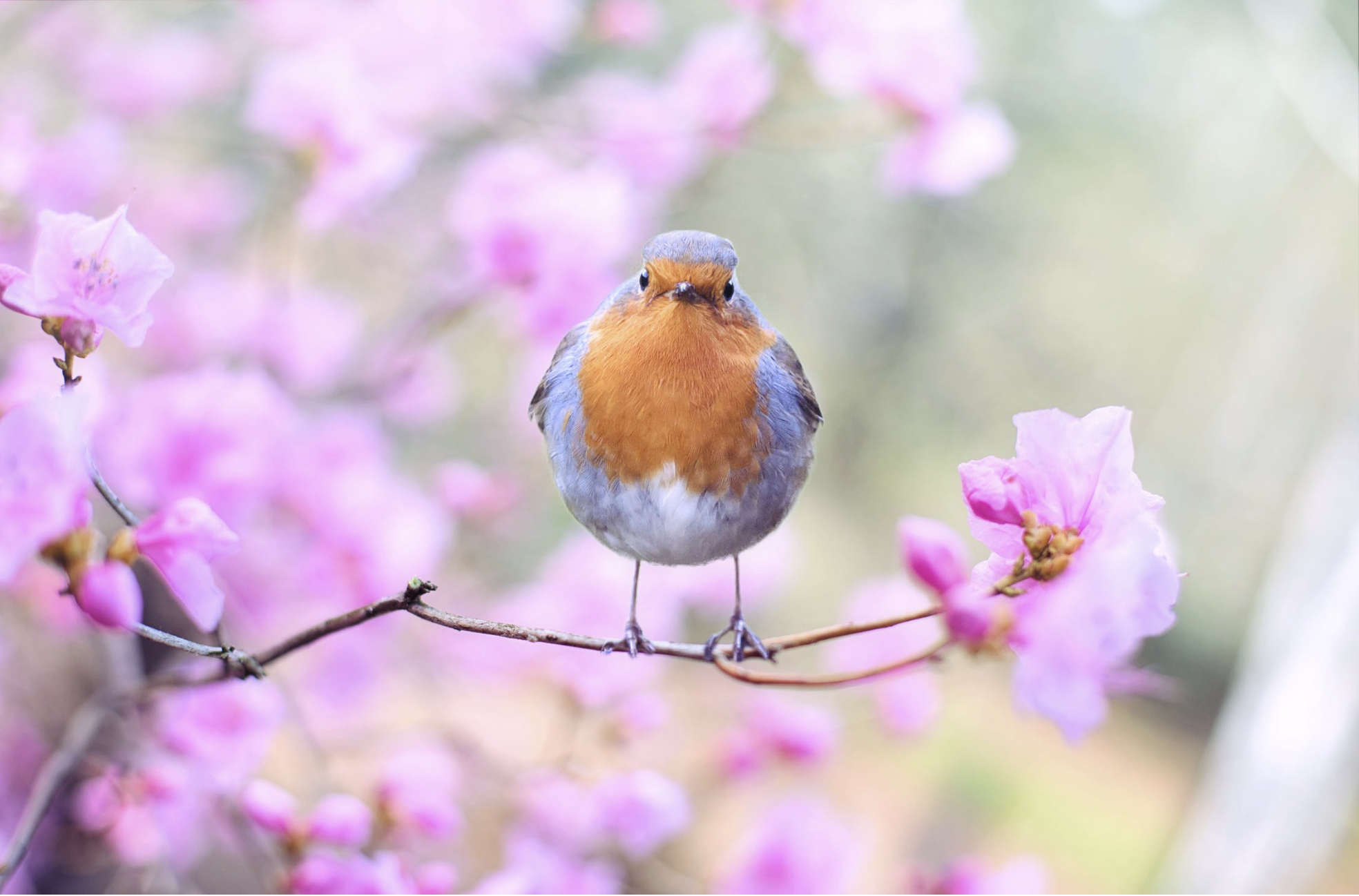 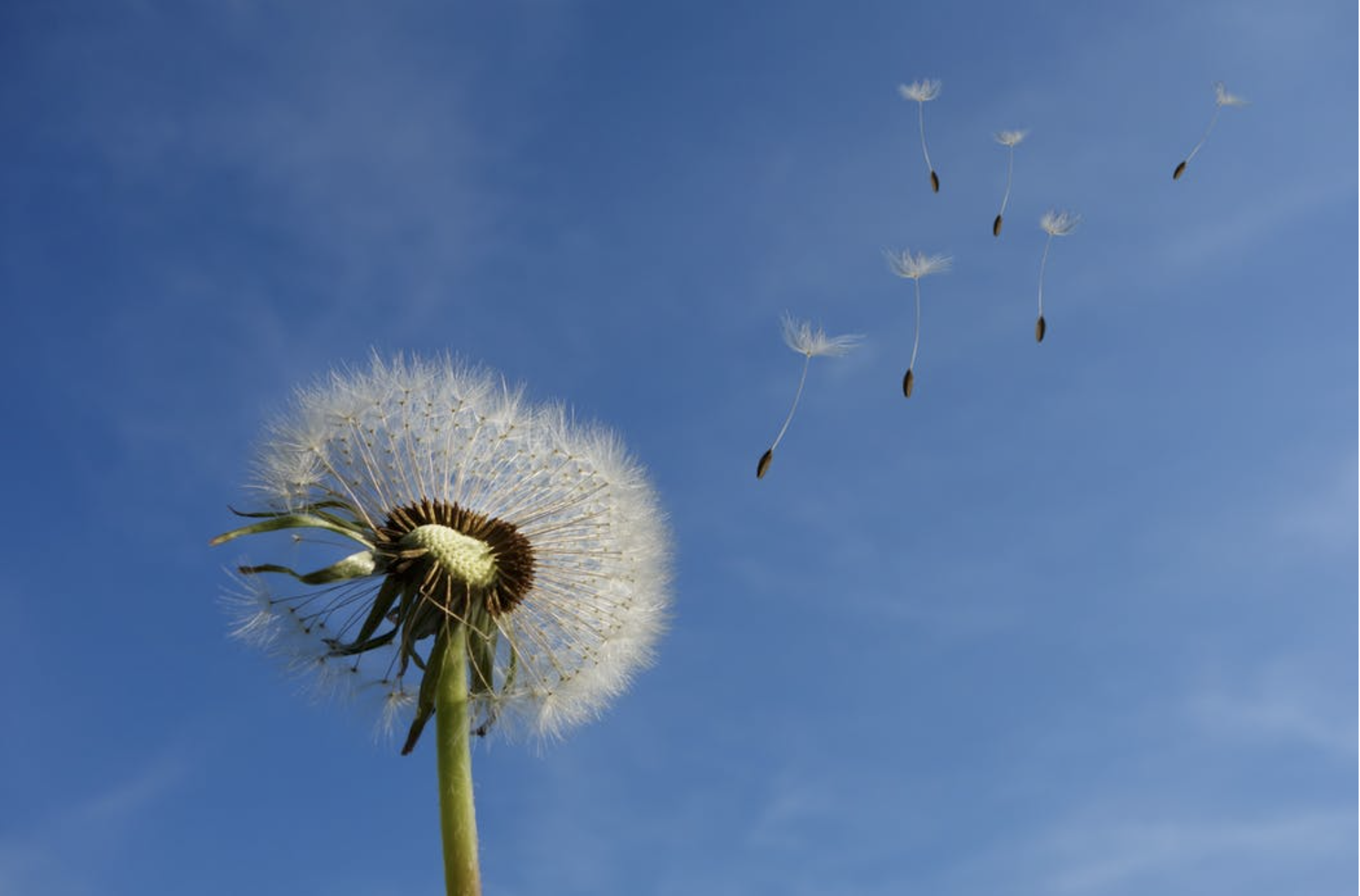 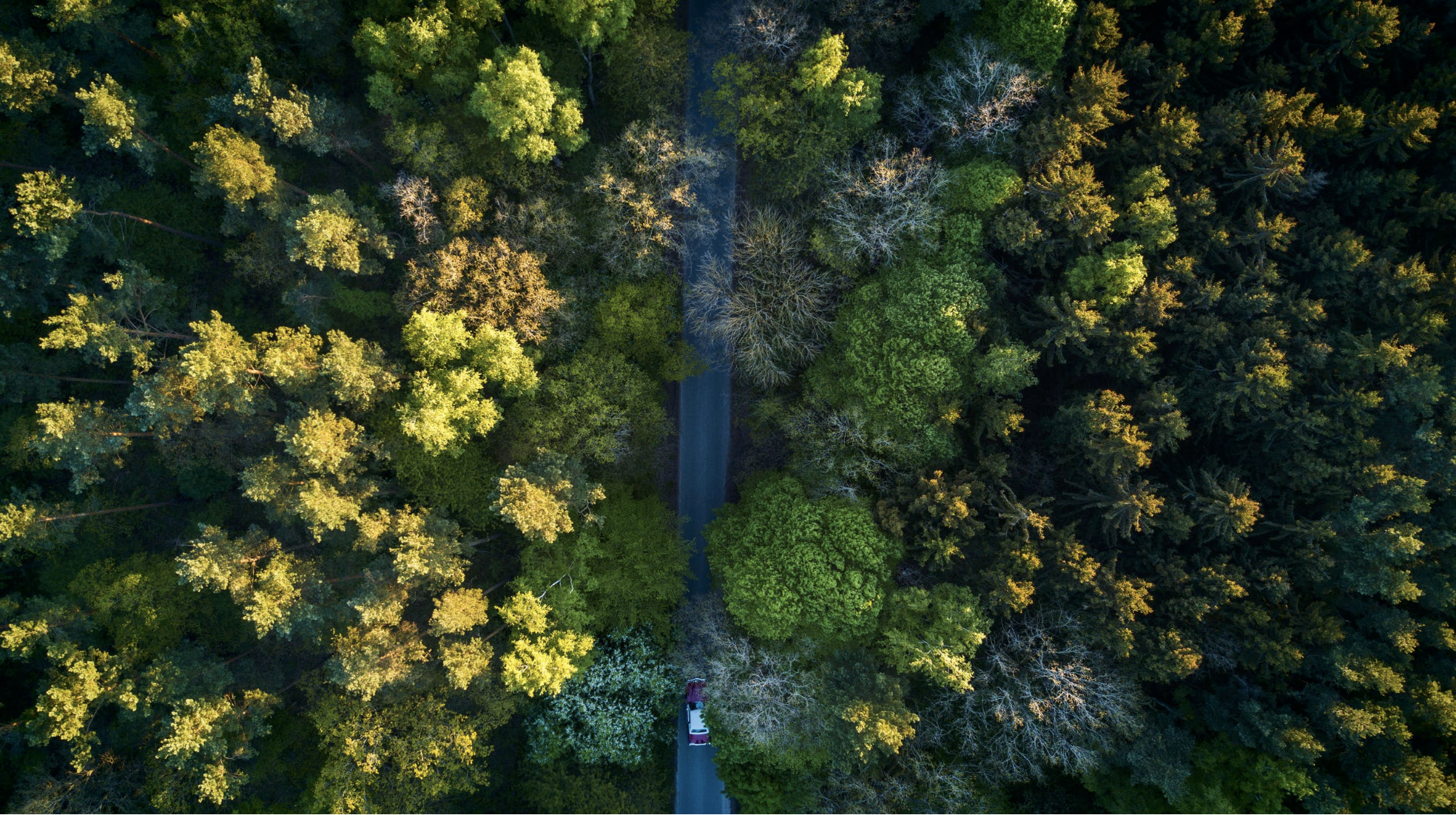 We hear the birds sing in the trees 
我们能听见林中的鸟啼
We send the seeds out in the breeze 
我们会在微风中播撒种子
And the land will be looked after 
而且这土地也能被照料
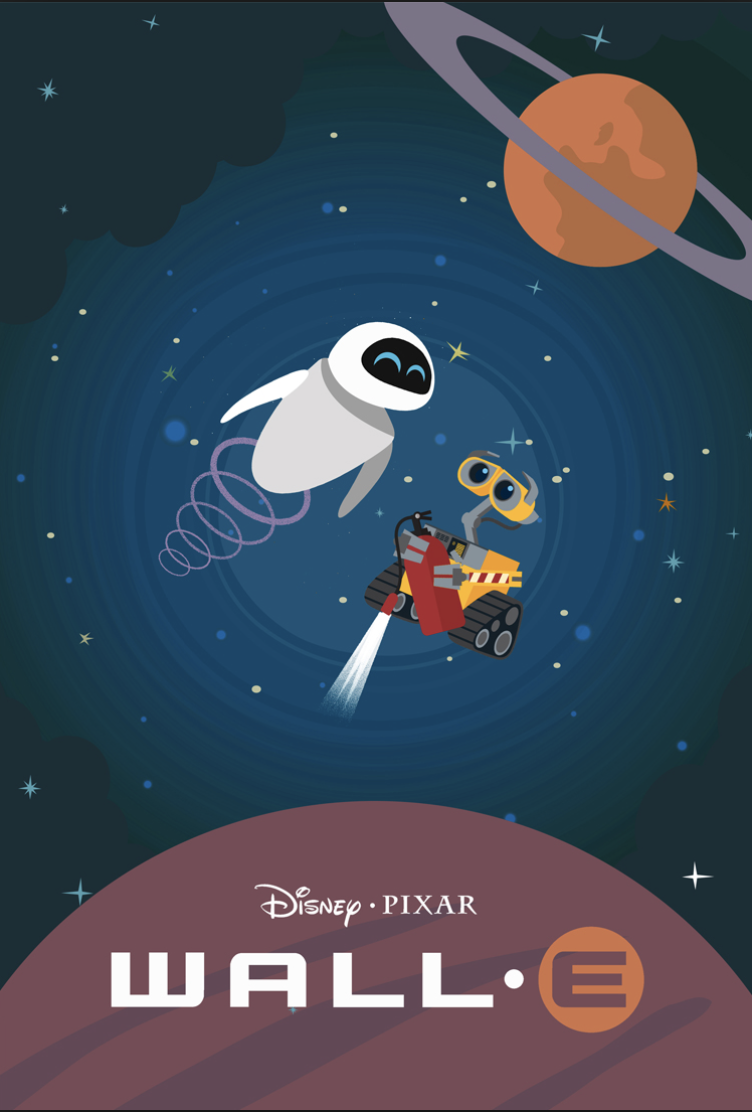 # MV FOR M5U3 LIFE IN THE FUTURE
THANK YOU
Prod. 许永倩 20150201106 英师五班